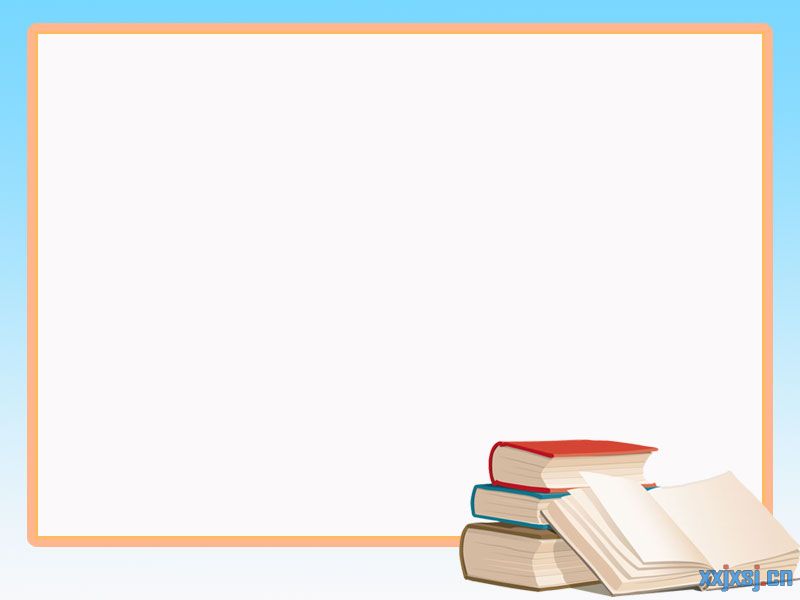 Tính 15% của 320
15% của 320 là: 320 : 100 x 15 = 48
Tính 31% của 250
31% của 250 là: 250 : 100 x 31 = 77,5
Bài 1:
Bạn Dung tính nhẩm 15% của 120 như sau:
10%   của 120 là 12
5%   của 120 là   6
Vậy 15%   của 120 là 18
Cách nhẩm: 
       10% của 120 bằng 120 : 10 = 12
         5% của 120 bằng 10% của 120 chia cho 2 và bằng 12 : 2 = 6 Vậy 15% của 120 bằng: 12 + 6 = 18
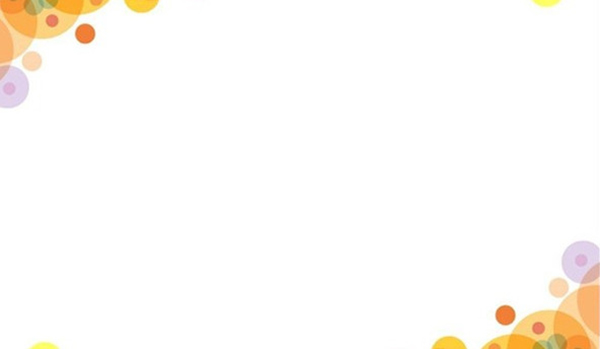 a)Hãy viết số thích hợp vào chỗ chấm để tìm 17,5% của 240 theo cách tính của bạn Dung
10
…% của 240 là…
24
12
…% của 240 là …
5
6
…% của 240 là:…
2,5
42
b. Hãy tính 35% của 520 và nêu cách tính
10% của 520 là:    52
30% của 520 là: 156
5%   của 520 là:   26
Vậy 35% của 520 là: 182
2. Biết tỉ số thể tích của hai hình lập phương là 2:3 (theo hình vẽ).
Thể tích: ………cm3
Thể tích: 64 cm3
a) Thể tích của hình lập phương lớn bằng bao nhiêu phần trăm thể tích của hình lập phương bé? 
b) Tính thể tích của hình lập phương lớn.
a) Tỉ số thể tích của hình lập phương lớn và hình lập phương bé là      .Như vậy, tỉ số phần trăm thể tích 
của hình lập phương lớn và thể tích của hình lập phương bé là:
	3 : 2 = 1,5
	1,5 = 150%
3
3
2
2
b) Thể tích của hình lập phương lớn là:
                     64 ×   	  = 96 (cm3)
              
                 Đáp số: a) 150%
	                b) 96 (cm3)
Bài giải
96
Thể tích: ………cm3
Thể tích: 64 cm3
a) Thể tích của hình lập phương lớn bằng bao nhiêu phần trăm thể tích của hình lập phương bé? 
b) Tính thể tích của hình lập phương lớn.
3. Bạn Hạnh xếp các hình lập phương nhỏ có cạnh 1cm thành hình bên. Hỏi:
a) Hình bên có bao nhiêu hình lập phương nhỏ?
b) Nếu sơn các mặt ngoài cả hình bên thì diện tích cần sơn bằng bao nhiêu mét vuông?
2
3. Bạn Hạnh xếp các hình lập phương nhỏ có cạnh 1cm thành hình bên. Hỏi:
4
a) Hình bên có bao nhiêu hình lập phương nhỏ?
b) Nếu sơn các mặt ngoài cả hình bên thì diện tích cần sơn bằng bao nhiêu xăng-ti-mét vuông?
Cách tách hình
2
a) Áp dụng cách cắt bên ta coi hình đã cho gồm 3 hình lập phương, mỗi hình lập phương đó đều được xếp bởi 8 hình lập phương nhỏ ( có cạnh 1 cm), như vậy hình vẽ bên có tất cả:
8 x 3 = 24 ( hình lập phương nhỏ)
    Đ/S: 24 hình lập phương nhỏ
Cách 1: Tách hình bên thành 3 hình lập phương lớn.
4
3. Bạn Hạnh xếp các hình lập phương nhỏ có cạnh 1cm thành hình bên. Hỏi:
a) Hình bên có bao nhiêu hình lập phương nhỏ?
b) Nếu sơn các mặt ngoài cả hình bên thì diện tích cần sơn bằng bao nhiêu mét vuông?
Cách tách hình
Cách 2: Tách hình bên bằng cách chia thành 2 hình nhỏ, 1 hình lập phương và một hình hộp chữ nhật.
3. Bạn Hạnh xếp các hình lập phương nhỏ có cạnh 1cm thành hình bên. Hỏi:
a) Hình bên có bao nhiêu hình lập phương nhỏ?
b) Nếu sơn các mặt ngoài cả hình bên thì diện tích cần sơn bằng bao nhiêu mét vuông?
Cách tách hình
Cách 3: Ghép thêm 1 khối lập phương để tạo thành hình hộp chữ nhật.
b) Cách 2:  Mỗi hình lập phương có diện tích toàn phần là:
	2 x 2 x 6 = 24 (cm2)
*Diện tích toàn phần của cả 3 hình lập phương  là:
	24 x 3 = 72 ( cm2)
*Diện tích không cần sơn của hình đã cho là :
	2 x 2 x 4 = 16 ( cm2)
*Diện tích cần sơn của hình đã cho là:
	72 – 16 = 56(cm2)	  				Đáp số: 56(cm2)
b)
Cách 1: Số mặt cần sơn của hình đã cho:
	     5 + 4 + 5 = 14 (mặt)
	Diện tích cần sơn của hình đã cho là:
	     2 x 2 x 14 = 56 (cm2)
			Đáp số: 56 (cm2)
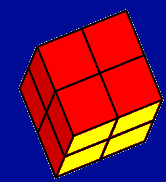 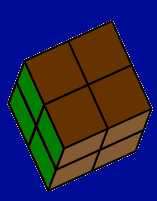 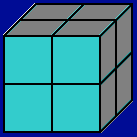 b) Cách 2:  Mỗi hình lập phương có diện tích toàn phần là:
	2 x 2 x 6 = 24 (cm2)
*Diện tích toàn phần của cả 3 hình lập phương  là:
	24 x 3 = 72 ( cm2)
* Hình lập phương đỏ, nâu đều có 1 mặt không phải sơn, hình lập phương xanh có 2 mặt không cần sơn.
 Do đó có 4 mặt không cần sơn. Vậy diện tích không cần sơn của hình đã cho là :
	2 x 2 x 4 = 16 ( cm2)
*Diện tích cần sơn của hình đã cho là:
	72 – 16 = 56(cm2)	  				Đáp số: 56(cm2)
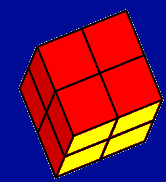 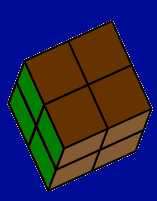 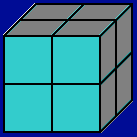 Chọn câu trả lời đúng.
Một hình lập phương có cạnh là a thì diện tích toàn phần của hình lập phương đó là:
a) Stp= a x a x 4
b) Stp = a x a x 6
c) Stp = a x a x a